TRANSPORTATION PLANNING

Lecture 4
To Start With
Travel Demand modeling consists of 
Standard models by DOTs in 90s, ‘trip based models’ as these consider ‘trip’ as basic unit of travel.
Best practice advanced models by progressive planning organizations, eg motorized society modal choice models.
Alternate paradigm, based upon research, activity base approach, used ‘trip chain concept’, introduction of life style of travel, behavioral, started in 70s and gained momentum.
Special purpose models, specific issue in limited context.
2
Sequence of Activities
Land-Use survey
Land-Use Allocation
Trip Generation Equations
Zonal Trip ends
Captive Modal Split Model
Trip ends by Mode
Trip Distribution Model
Travel survey
Alternative Transport Systems
Choice Modal Split Model
O-D Volumes by Mode
Route Assignment by Mode
Route Assignment by Mode
Volumes by Link and Mode
Check against Measured Volumes
3
Background
Trip Generation means” to forecast the number of personal trips that will begin or end in each TAZ for a typical day in target year
Dependent Variable (Base year trips)
Independent Variable (Land use/ socio economic factors)
Calibration (Base year observations and surveys) Relationship between variables and travel quantified, numerical parameters estimated
Calibrated model used for predictive purposes based upon land use and socioeconomic projections in target year
Trip  ends Qij / Tij or PI and AJ
4
Trip Purpose
Trip purposesHB or NHB
Home based School
Home based Work
Home based Shopping
Home based Recreational
Non Home based
Commercial, Light, Medium or Heavy
Separate estimation for each
All have different character
Travel behaviour depends upon trip purpose
5
Zonal Based verses Household Based Models
Zonal based (Aggregate)
Zones be accurately delineated.
Smaller zones.
Zonal attributes
Population Average income
Average vehicle ownership
Accuracy affected
Sample survey expanded.
Leads to ‘Zonal total trip ends”
Household based (Disaggregate)
Zones may be larger
Household attributes
Family income
Family members
Vehicles
More accurate
Now even individual based
Sample survey expanded.
Different house groups combined to make ‘Zonal total trip ends”
6
PA and OD
7
Productions and Attractions
Zone J
Zone I
O
D
NR
R
NR
R
D
O
OD is in terms of direction & PA is in terms of land use
OD easy to collect & PA easy to predict in future
8
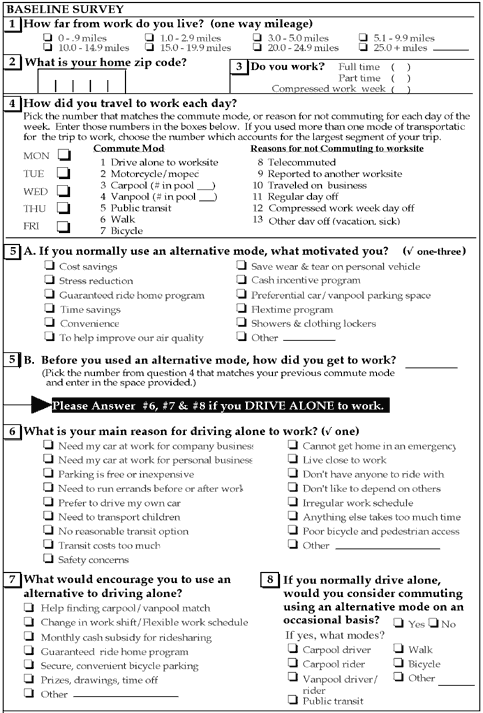 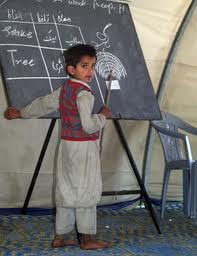 10
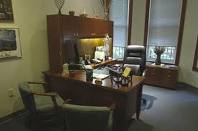 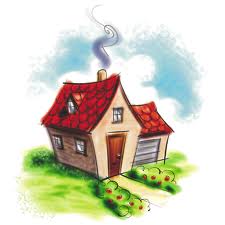 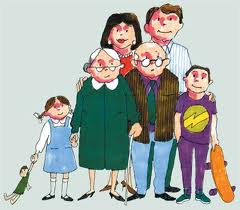 40
21
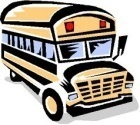 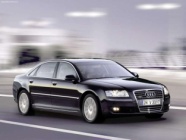 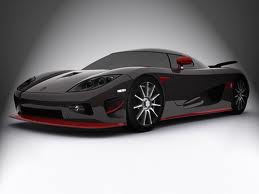 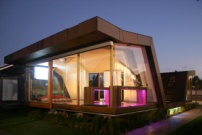 00
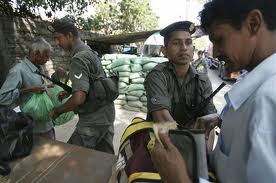 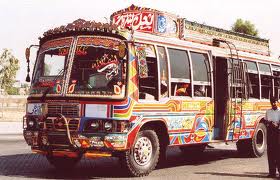 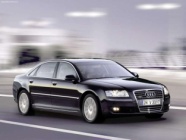 30
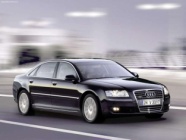 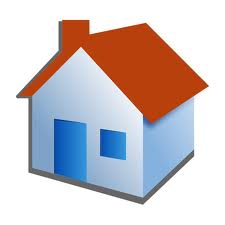 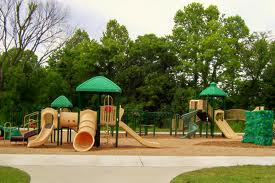 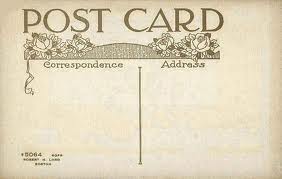 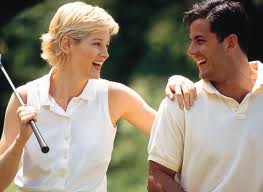 9
Other information collected may include
Income
Family Size
Car ownership
etc
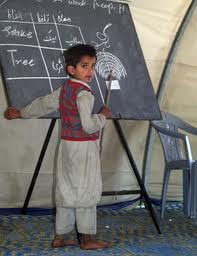 10
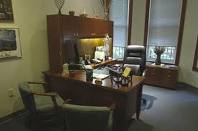 School
Office
HBS (Bus)
40
Network inventory
21
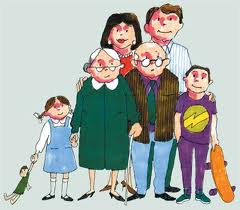 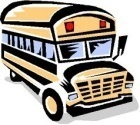 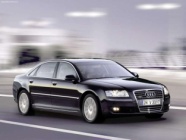 HBW
(Auto)
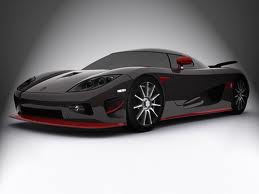 HBW
(Auto)
Knowing sample Population trips determined and checked for survey accuracy
00
Home-A
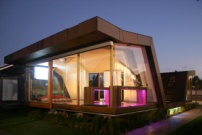 NHBO
(Auto)
HBO
(Bus)
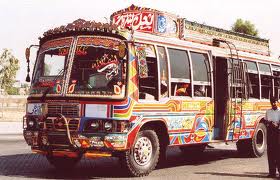 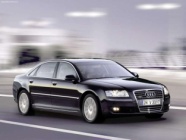 30
HBO
(Auto)
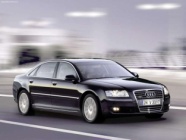 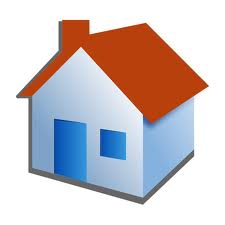 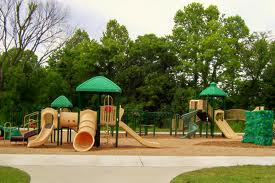 Different matrices may be drawn
Recreation
Home-B
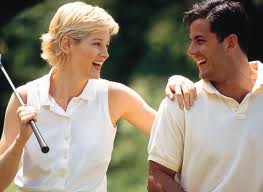 10
11
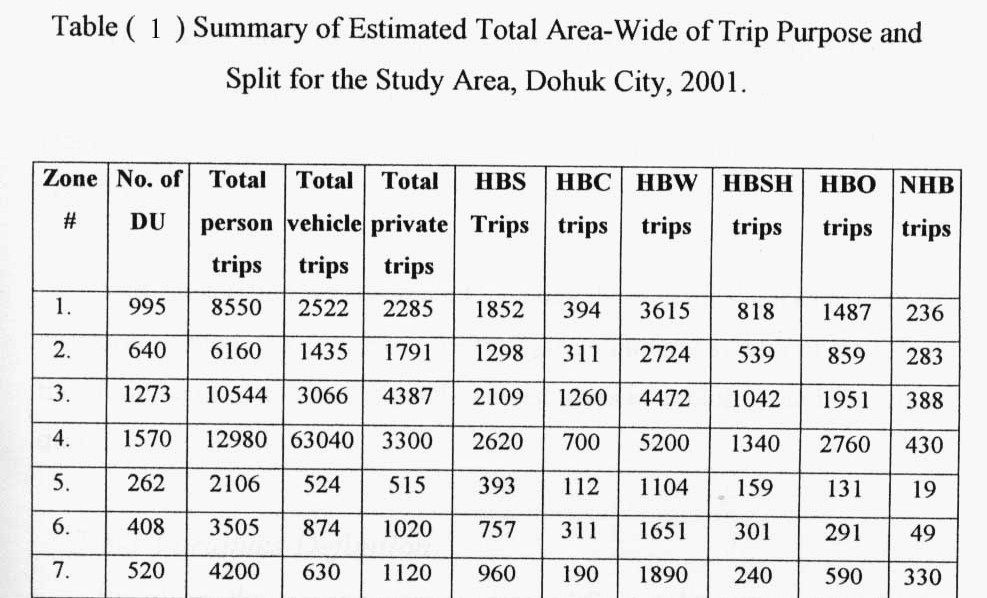 12
Four Step Modeling
13
Four Step Modeling
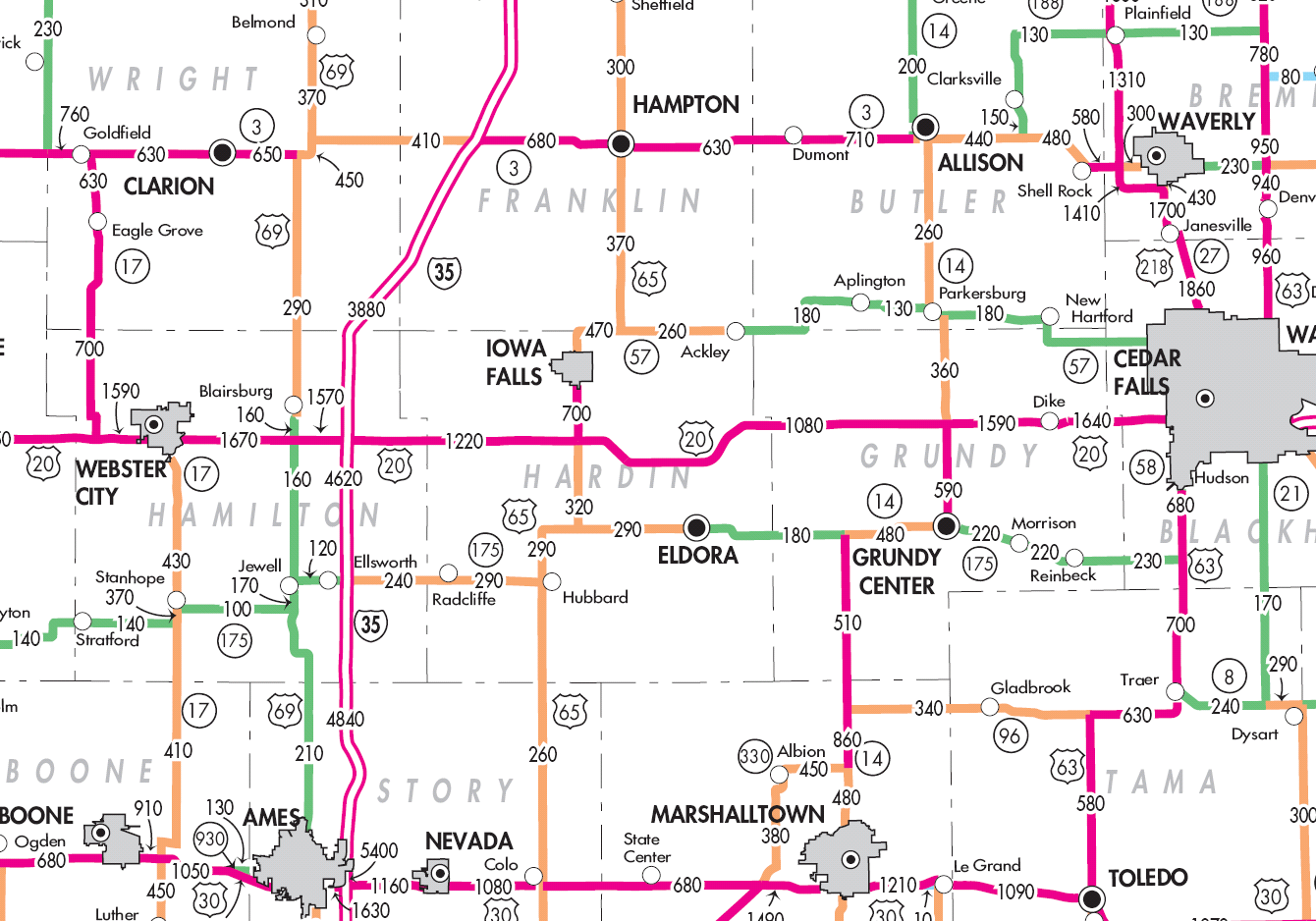 1. Trip Generation modilling 
2. Trip Distribution 
3. Mode Split
4. Traffic Assignment
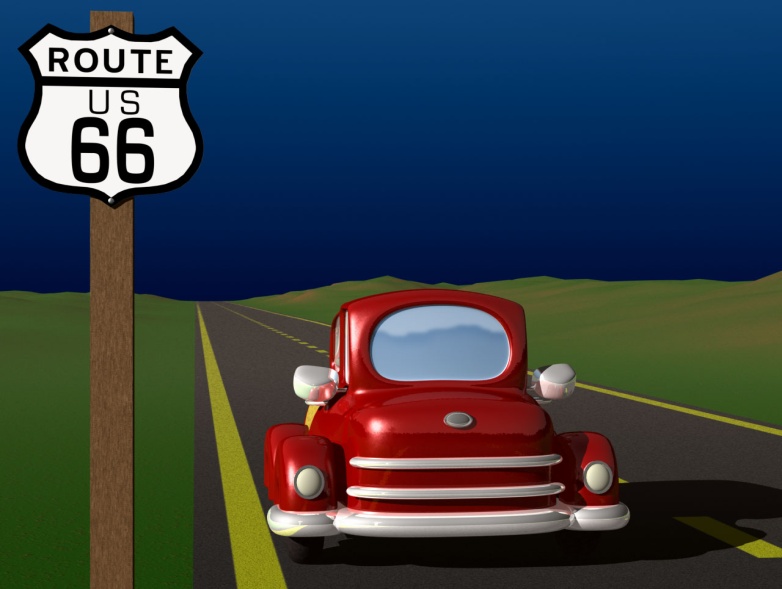 14
Four Step Modeling
Base Year 2013
Target Year 2028
Trip
 generation
Trip
 Distribution
Modal Split
Person trips interchanges by mode
Vehicle trips by mode
Peak hour flows auto and PT
Traffic Assignment
15
Four Step Modeling
BASE YEAR GENERATIONS
BASE YEAR DISTRIBUTION
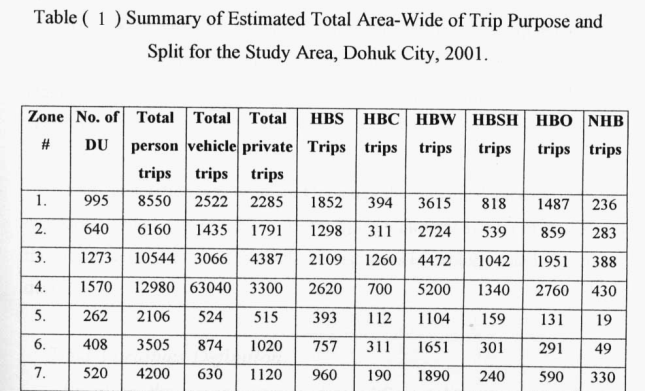 BASE YEAR MODAL SPLIT
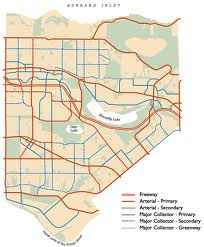 CHANGING TRIPS TO AUTOS/ PT
BASE YEAR ROAD NETWORK
BASE YEAR PT ROAD NETWORK
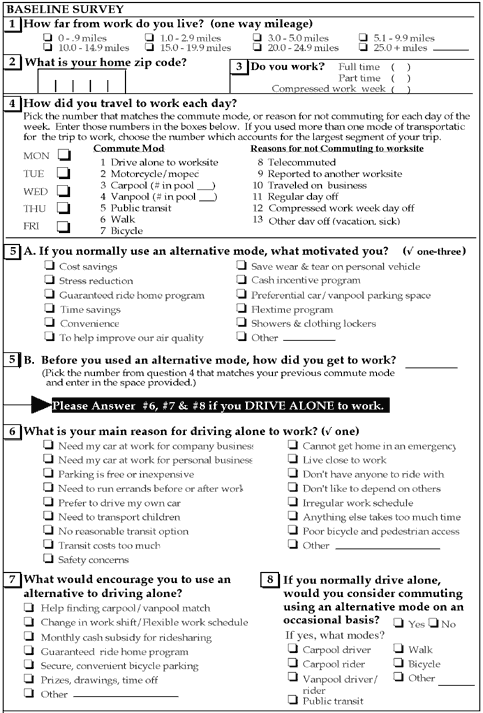 LOS/ BASE YEAR DEFICIENCY
16
BASE YEAR GENERATION (PRODUCTION AND ATTRACTION)
BASE YEAR LANDUSE/ SOCIO ECONOMIC FACTORS
PREDICTIONS
TARGET YEAR GENERATION (PRODUCTION AND ATTRACTION)
TARGET YEAR LANDUSE/ SOCIO ECONOMIC FACTORS
PREDICTIONS
17
Changed attractions, new markets, changed policies, changed priorities
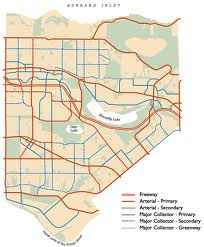 TARGET YEAR DISTRIBUTION
TARGET YEAR MODAL SPLIT
ASSIGNMENT
CHANGING TRIPS TO AUTOS/ PT
TARGET YEAR ROAD NETWORK
TARGET YEAR PT ROAD NET WORK
LOS/ TARGET YEAR DEFICIENCY
IMPACT STUDIES
CONSTRUCTION IN TIME
18
DEFINITIONS
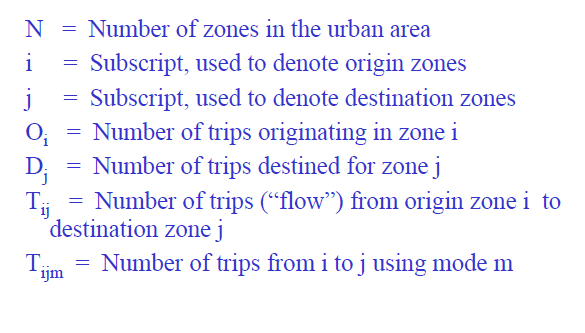 4 STAGES OF TDM
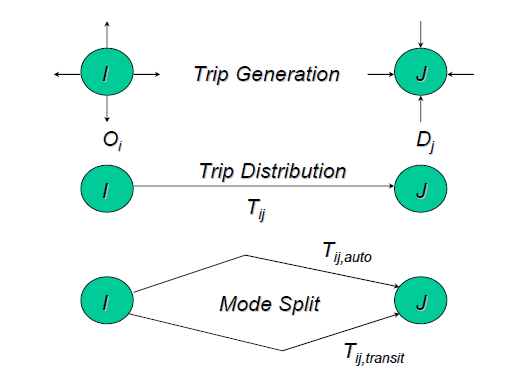 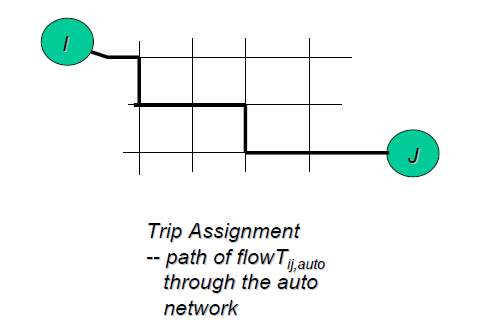 GREATER TORONTO AREA MODEL
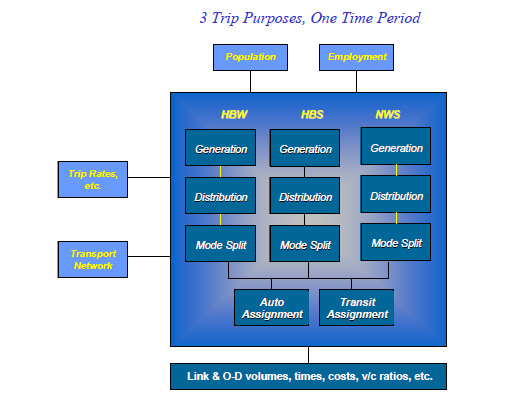 TRIP DEFINITION
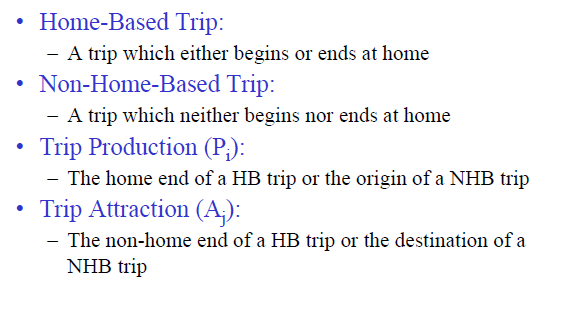 PRODUCTION-ATTRACTIONExample 1
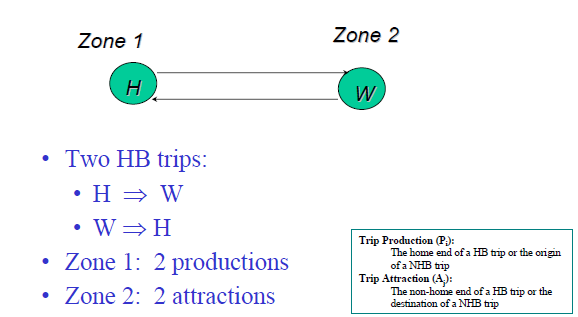 PRODUCTION-ATTRACTIONExample 2
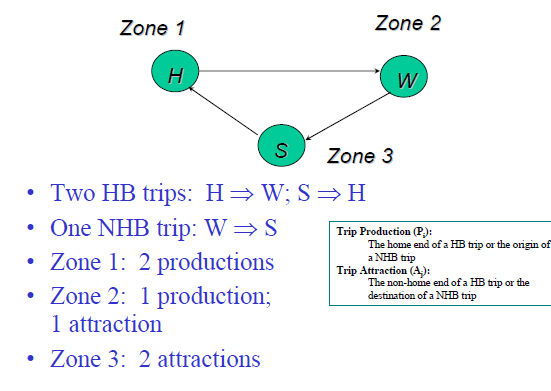 Trip making and Factors Influencing
25
Trip making
A function of three basic factors
Land use pattern, development in the area.
Socio economic characteristics of trip making population/ home.
Nature extent and capabilities of transportation systems.
These independent variables keep changing with time and geographical locations
Once present nature is understood future can be predicted or assessed.
26
Factors Influencing
Land use pattern, Development in the Area
High and low density compared
Area allocated for shopping, manufacturing, services, hole sale, educational, recreational etc
Trips can be represented /person,/ acre, / DU
Small facilities (educational, commercial) may be ignored.
Large can not be ignored.
Developments in the area.
Government policies.
27
Socio economic characteristics of trip making population/ home
Family size
Relationship exists between family size and trips.
E.g. 0.8 trips/ day: what about family
Vehicle ownership
Satisfy needs
Social status
Number
Accessibility
System to move on , single vs more, effect on car usage
Family size large or small, high or low car ownership
28
DU
Permanent and temporary
Hotels and hostels
Occupation
Employed persons
Recreational trips for employed and unemployed
Increase status
Family Income
29
Other Factors
Property values
Age group
Blue and white collars
Urbanization
Female working
Distance from central area
System quality
30